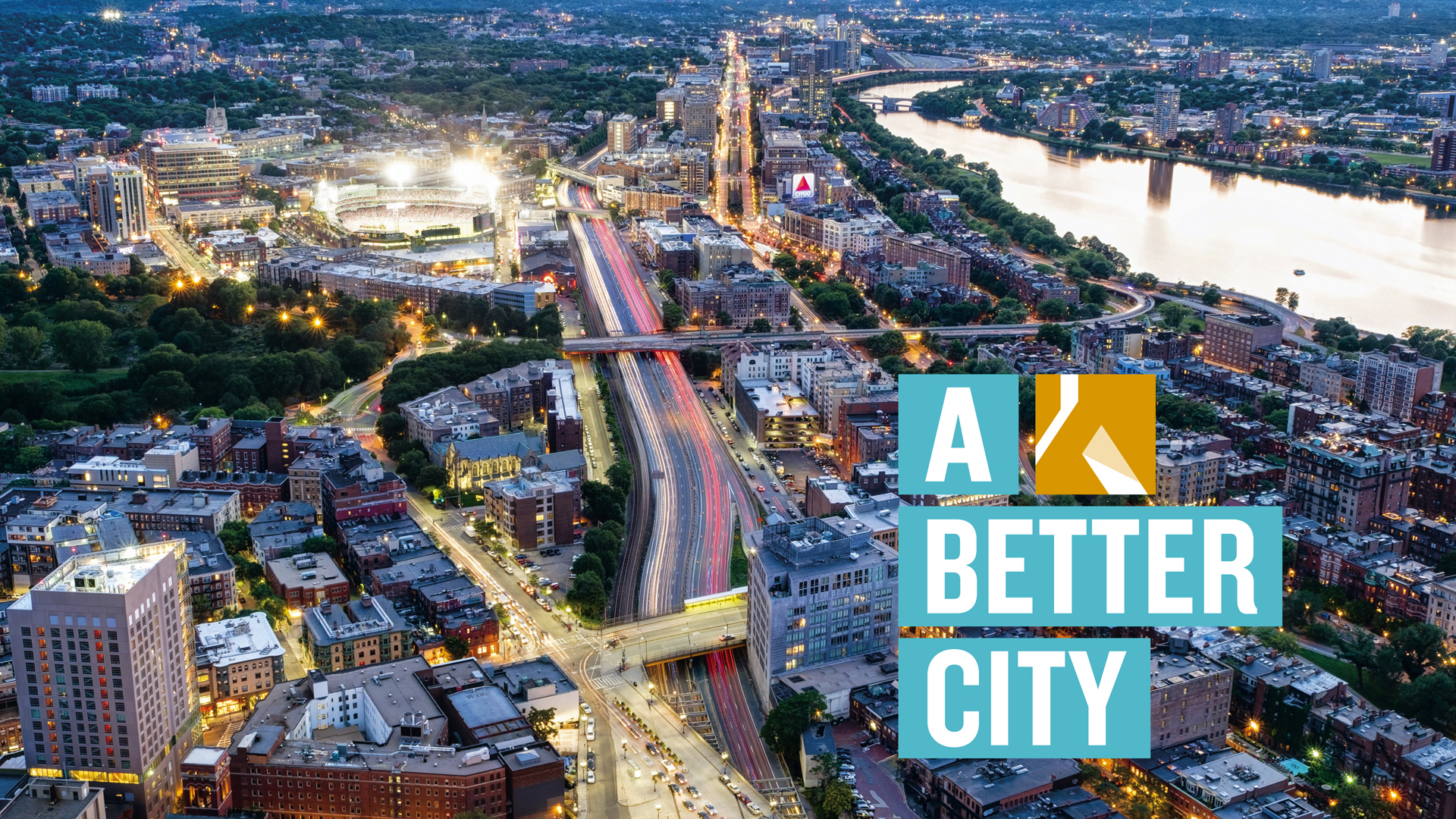 MBTA Safety, Service, Staffing
2023 Year in Review
2023 year In review MBTA safety, service, staffing
Safe and reliable public transit service is essential to the economic vitality of the region—and to reaching our climate, equity, and mobility goals

To meet the current and future needs of our riders and our economy, the MBTA must address major safety, service, and staffing challenges
Safety, Service, Staffing
Years of Underinvestment and System Neglect 
Operating and capital budgets stressed 
State of Good Repair estimate doubles in less than 5 years reaching $24Billion
Safety and Safety Culture Challenges
Federal Transportation administration safety management inspection
Safety culture
Policy and Procurement Decisions
CRRC Orange and Red Line contract
Forging Ahead
Snapshot: Safety, Service, Staffing
In 2023, A Better starts tracking key performance metrics and data trends using publicly available data and reporting to members 
Safety: FTA Response, Speed Restrictions,  
Service: Service levels, Ridership, 
Staffing: General Trends, Bus and Operations Control Center Hiring
Safety
Federal Transit Administration (FTA) Safety Management Inspections Uncovers Broad, System, Safety Issues
Governor Healey appointments new General Manager, Phil Eng (former LIRR) (Joins in April 2023)
Senior safety and infrastructure appointments
Doug Connett, Chief of Infrastructure
Sam Zhou, Assistant General Manager of Engineering and Capital 
Rod Brooks, Senior Advisor for Capital, Operations, and Safety 
Dennis Varley, Chief of Stations
https://www.mbta.com/news/2023-07-27/four-transit-veterans-appointed-new-mbta-leadership-will-oversee-stations
FTA Safety Management Inspection response Advances in 2023
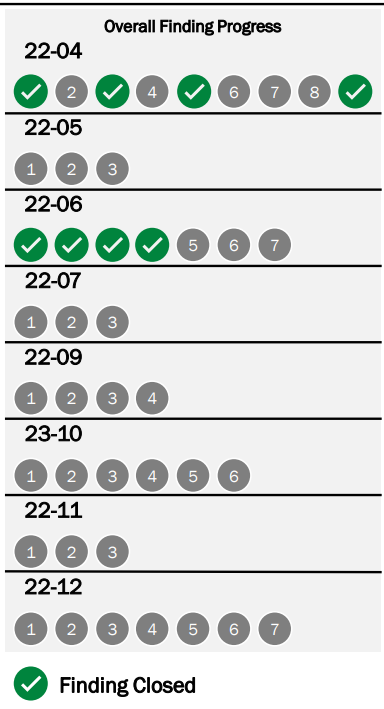 MBTA projects substantial progress in 2024
Forecast shows 35 findings closed; 7 ongoing by 12/31/2024
FTA Safety Management Inspection Report, August 2022
8 Special Directives; 42 findings
To date, 8 closed; 34 ongoing
Monthly updates on MBTA website
https://cdn.mbta.com/sites/default/files/2024-01/1.%20QCO%20Update%20Jan%20Board%202024.pdf
https://www.mbta.com/quality-compliance-oversight/fta-safety-management-inspection-response
MBTA Makes steady progress in 2023 to address speed restrictions
Department of Public Utility safety finding March 2023
Systemwide Slow Zones imposed (10 to 23 mph) and triggers targeted track work
MBTA Launches Speed Restriction Dashboard
Track work begins 
Substantial gains on Green Line and Red Line
2024 Track Improvement Plan launched
https://www.mbta.com/performance-metrics/speed-restrictions
Spotlight: Green Line Extension
As early as 2021, GLX tracks found narrower than project specifications—up to 3/8 of an inch off—no substantial remediation prior to opening, problem left unaddressed
Guage is the distance from the inside of the two rails
June 2023, the slow zones implemented on 600 feet of the GLX, impacting both branches, slowing trains down to 3 miles an hour―walking pace
By September 2023, slow zones made up more than 12% of GLX track (totaling more than 1 mile)
GLX “fix” took longer than expected. According to the MBTA, In January 2024, track work completed, alleviating all current tight gauge conditions along both Green Line Extension branches
https://www.bostonglobe.com/2023/12/21/metro/mbta-green-line-extension-issues/
Service
Service in 2023 is still below pre-pandemic levels
Speed restrictions and ongoing track work continue to impact service levels 
Workforce challenges (bus operator, Operations Control Center [OCC] Dispatchers) aggravate stresses 
Delayed delivery of Orange and Red Line cars present rolling stock issues
Travel Times fluctuate in 2023
https://www.mbta.com/performance-metrics/speed-restrictions
Travel Time Savings
Source: https://dashboard.transitmatters.org/
Update: Orange & Red Line Cars
https://cdn.mbta.com/sites/default/files/2023-08/GM%20Report%20to%20Board%2008.24.2023%20v3.pdf
Ridership rebounds unequally
Subway Systemwide Average Weekday: 
54% of pre-pandemic levels; 7% higher than 2022
Subway Systemwide Average Weekend: 
72% of pre-pandemic; 6% higher than 2022
Commuter Rail Systemwide Average Weekday: 
74% of pre-pandemic levels; 39% higher than 2022
Commuter Rail Systemwide Average Weekend: 
33% higher in 2022
Weekday Subway Ridership in 2023
Blue Line: 75% of pre-pandemic levels; 27% higher than 2022 
Green Line: 63% of pre-pandemic levels; 12% higher than 2022 
Orange Line: 50% of pre-pandemic levels; 13% higher than 2022
Red Line: 46% of pre-pandemic ridership levels; 5% lower than 2022
Systemwide: 54% of pre-pandemic levels; 7% higher than 2022
Weekend Subway Ridership in 2023
Blue Line: 85% of pre-pandemic levels; 28% higher than 2022 
Green Line: 81% of pre-pandemic levels; 8% higher than 2022 
Orange Line: 72% of pre-pandemic levels; 15% higher than 2022
Red Line: 58% of pre-pandemic ridership levels; 12% lower than 2022
Systemwide: 72% of pre-pandemic; 6% higher than 2022
Commuter Rail Ridership rebounds
https://mbta-massdot.opendata.arcgis.com/datasets/MassDOT::mbta-commuter-rail-ridership-by-service-date-and-line/explore
Commuter Rail Ridership
https://mbta-massdot.opendata.arcgis.com/datasets/MassDOT::mbta-commuter-rail-ridership-by-service-date-and-line/explore
Staffing
External hires (1,480) up 78% from 2022
Internal promotions (511) up 7% from 2022
Separations (750) 13% higher in 2022, but 53% hire in 2022 compared to 2021
Collective bargaining agreement with Local Carmen’s 589 increasing bus operator salaries 
Collective bargaining agreements with 7 other unions
Current active Bus Operator Trainees: 124
Vacancies less Trainees: 151
Operations Control Center Dispatcher Status
The data includes Heavy Rail, Light Rail, and Bus Dispatchers, as well as Dispatchers who are on leave. It does not include Spare Dispatchers.

Total Full Time Dispatchers: 55 (26 Heavy Rail, 12 Light Rail, 17 Bus)
Budgeted Headcount: 72 (30 Heavy Rail, 15 Light Rail, 27 Bus)
Dispatcher Vacancies: 17 (4 Heavy Rail, 3 Light Rail, 10 Bus)
[Speaker Notes: Below is the current headcount for OCC Dispatchers as of 2/20/24]
Questions?
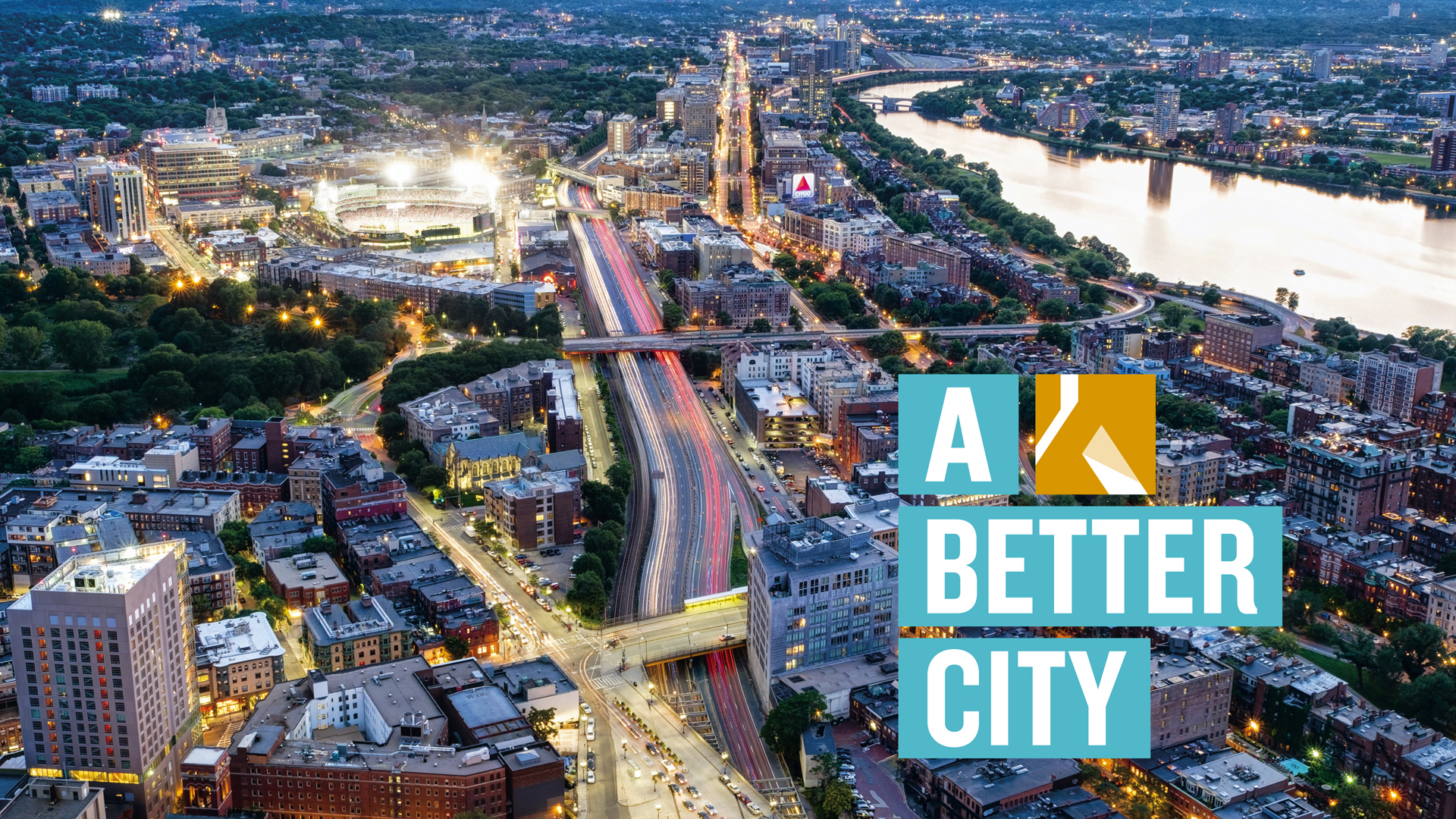 THANK YOU
Sumner Tunnel Closure#Ditchthedrive effective
Fare policy induces demand
31% & 89% increase in average weekday ridership in July & August 2023 compared to 2022
10% more riders in July 2023 compared to June 2023 
12% more riders in August 2023 than July 2023.
https://mbta-massdot.opendata.arcgis.com/datasets/MassDOT::mbta-commuter-rail-ridership-by-service-date-and-line/explore
Fare policy promotes mode shift
42% and 44% increase in average weekday ridership July and August 2023 compared to July and August 2022
41% and 46% increase in average weekend ridership July and august 2023 compared to July and august 2022
https://massdot.app.box.com/s/21j0q5di9ewzl0abt6kdh5x8j8ok9964?sortColumn=date&sortDirection=DESC
Major increase at airport station
59% & 70% increases in weekday ridership at Airport Station in July and August 2023
45% & 61% increase in weekend ridership at Airport Station in July and August 2023
https://massdot.app.box.com/s/21j0q5di9ewzl0abt6kdh5x8j8ok9964?sortColumn=date&sortDirection=DESC